Orientation to the Discussion Forums
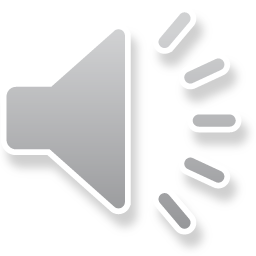 CONTENTS:
Why Forums matter
Define and locate a Forum
Define and locate a thread
Reply to a message or post a new message
Display options: “Nested” vs. “Threaded” 
Add links
Add images
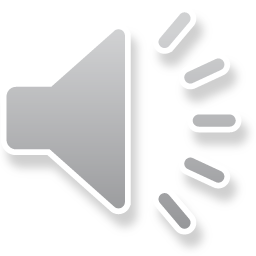 Why Forums Matter
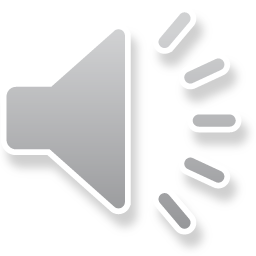 Locate and Define a Forum
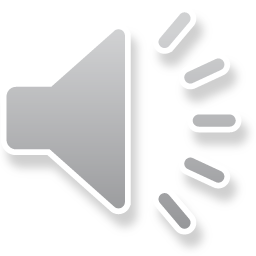 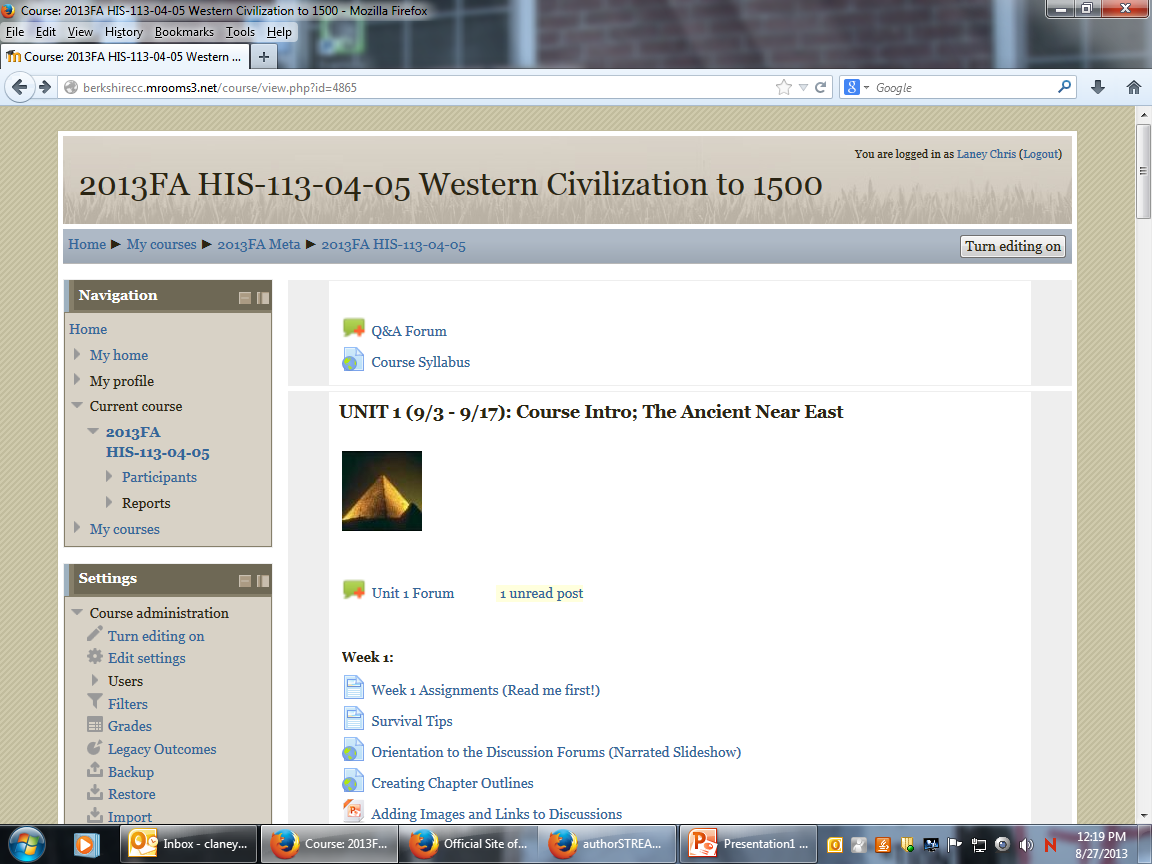 Define and Locate a Forum
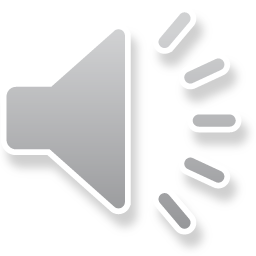 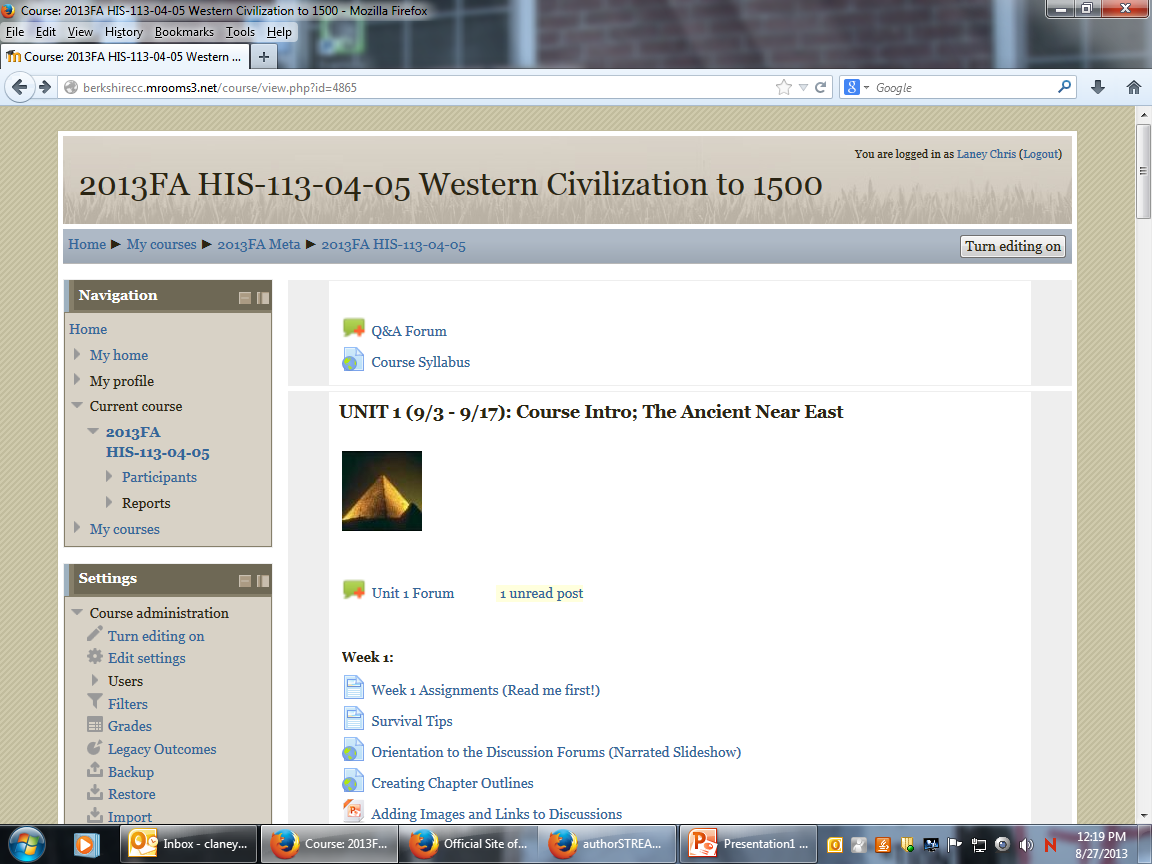 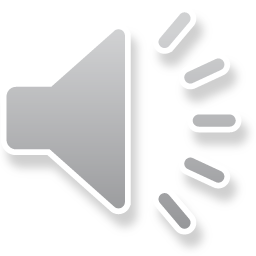 Define and locate a thread
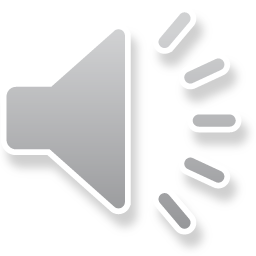 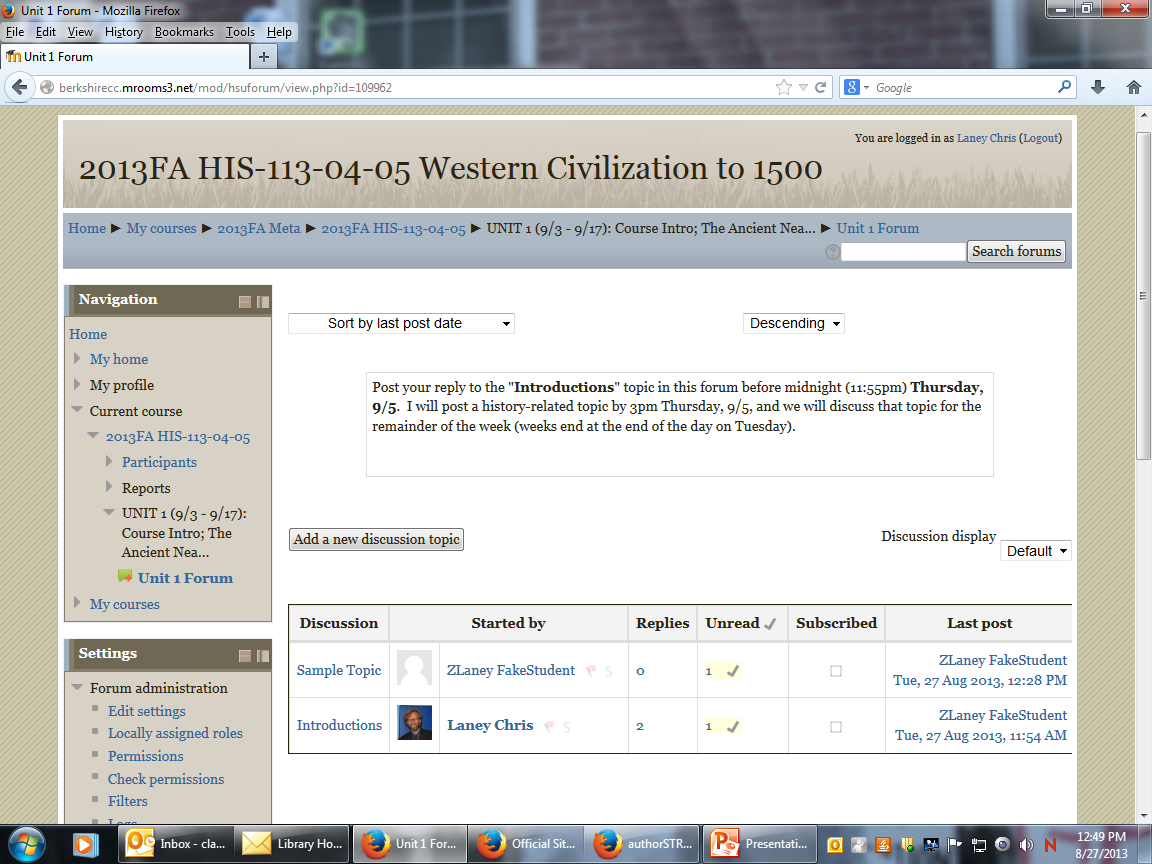 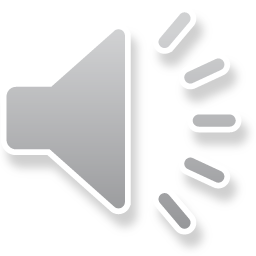 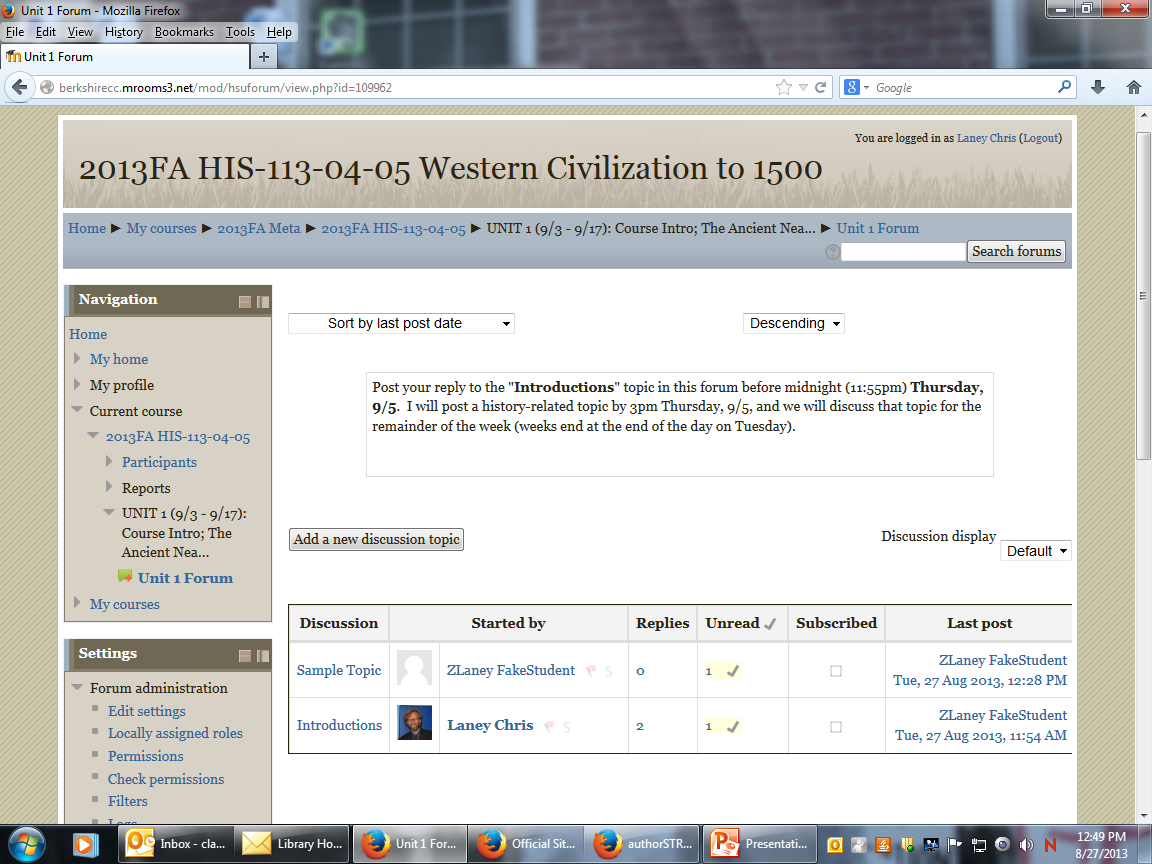 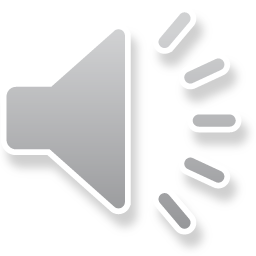 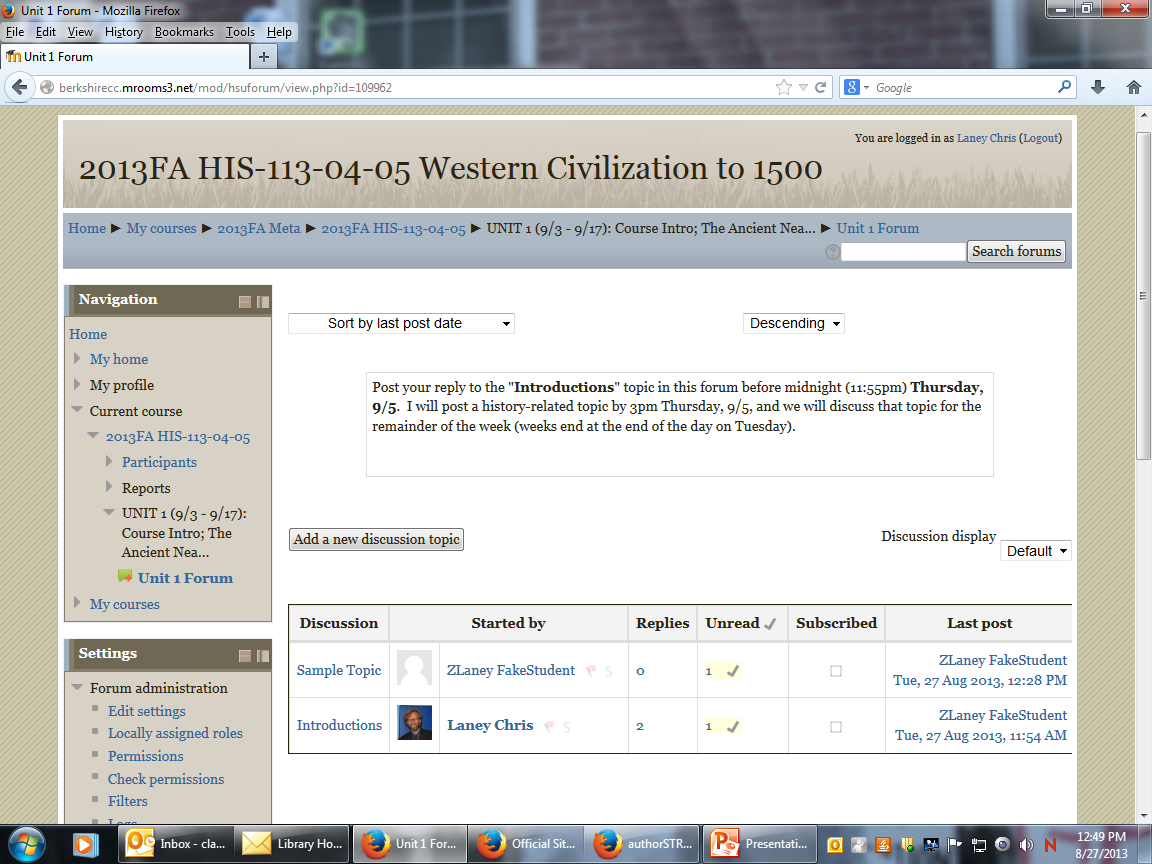 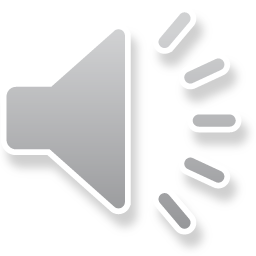 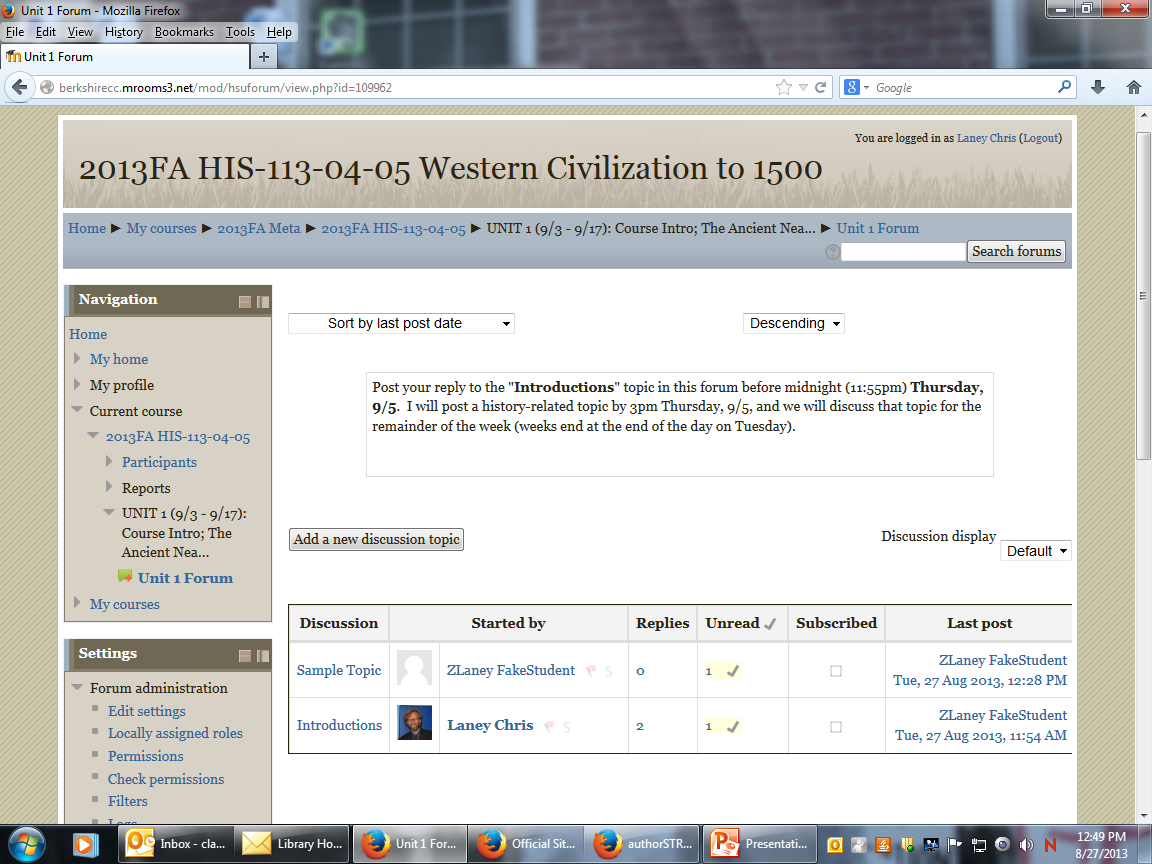 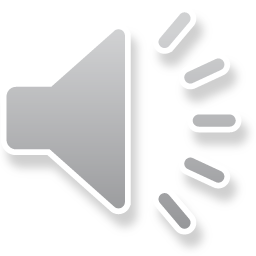 Reply to a message
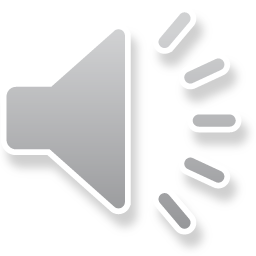 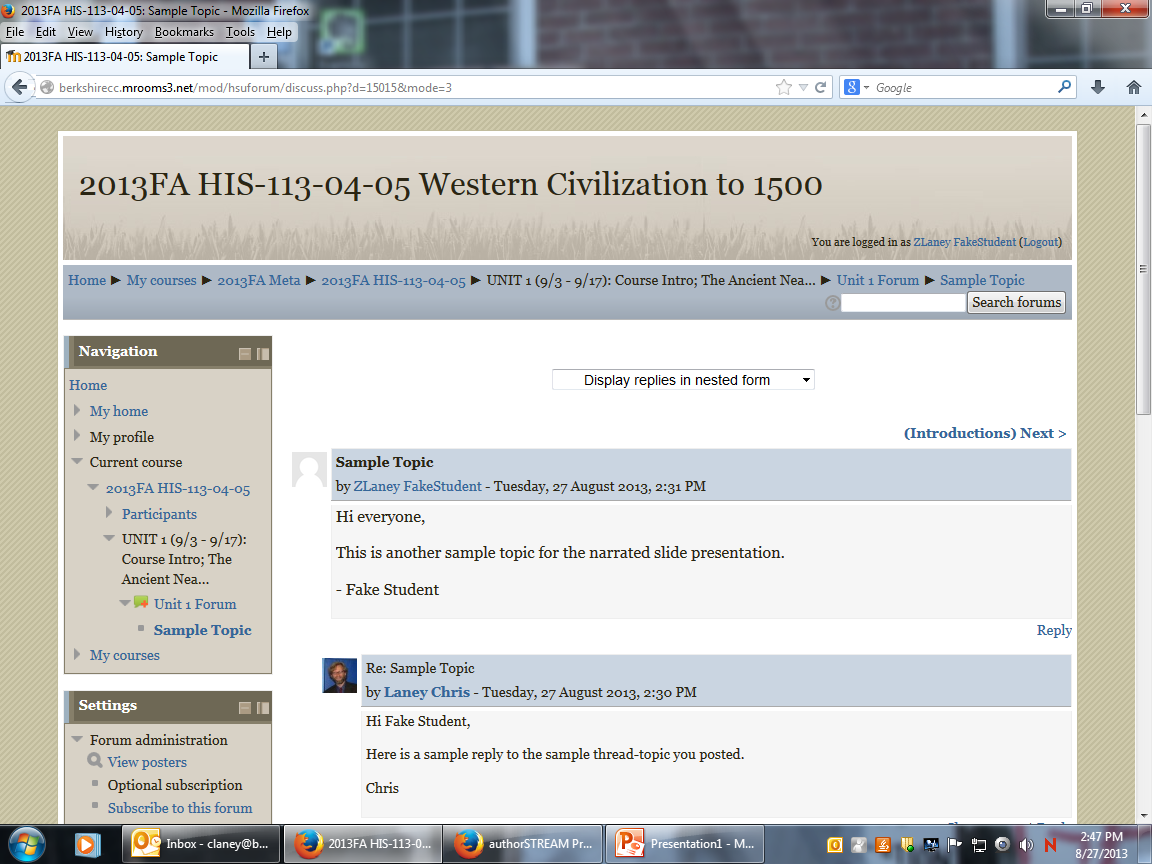 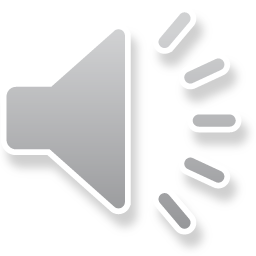 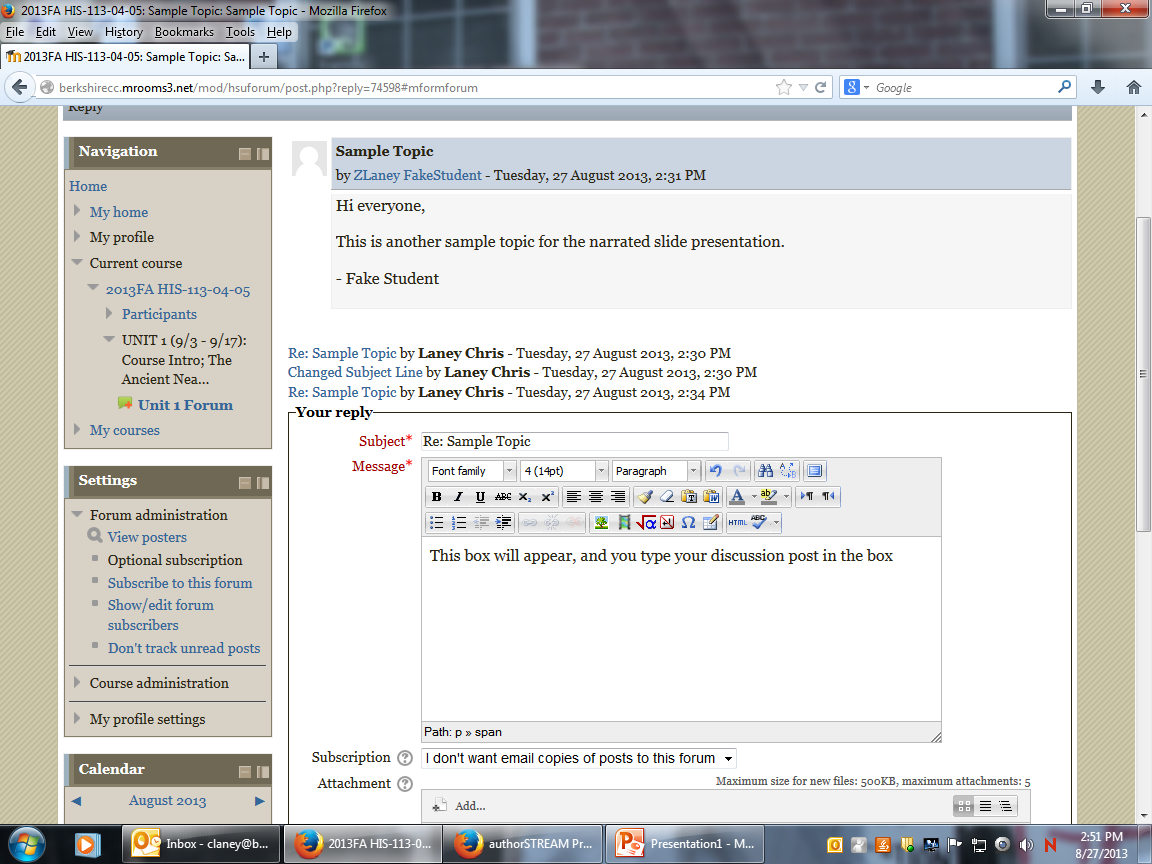 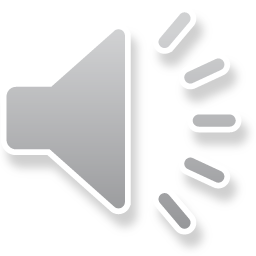 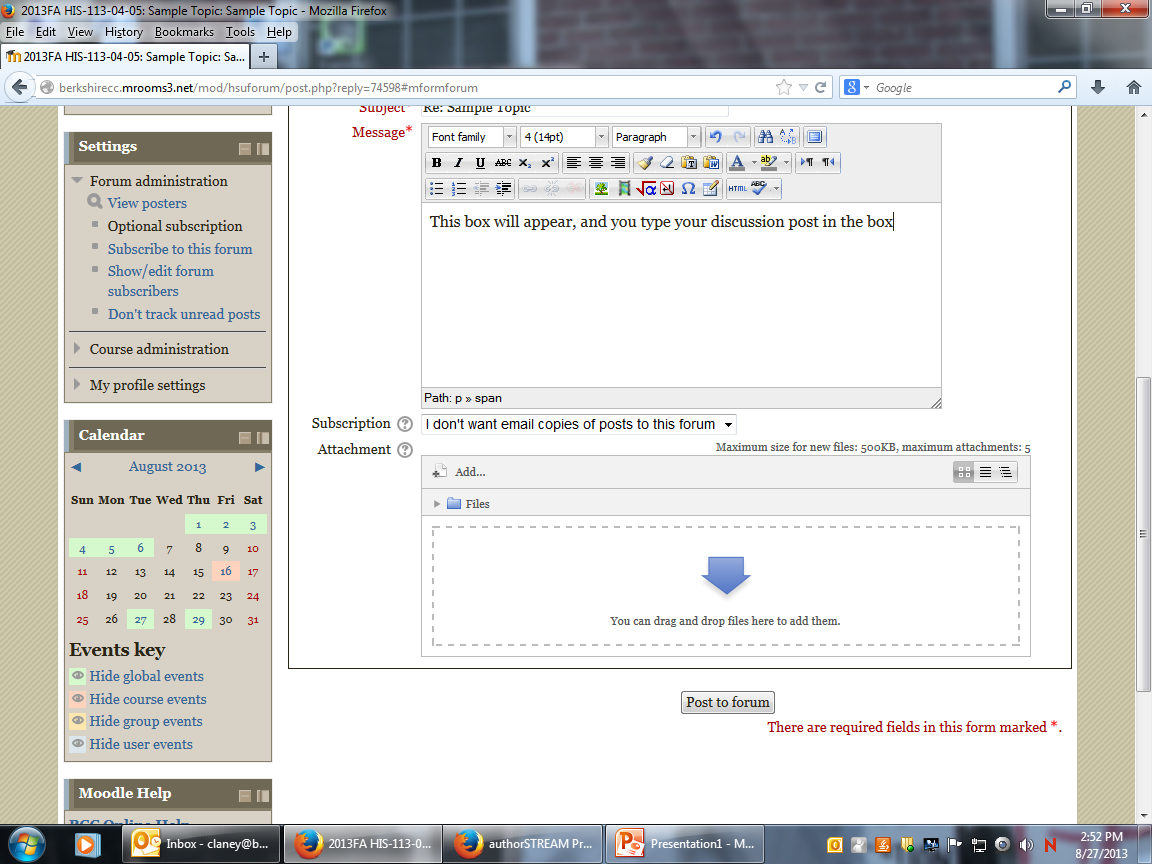 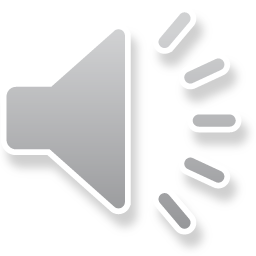 Add a new discussion topic
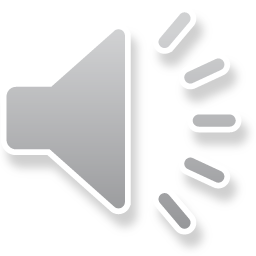 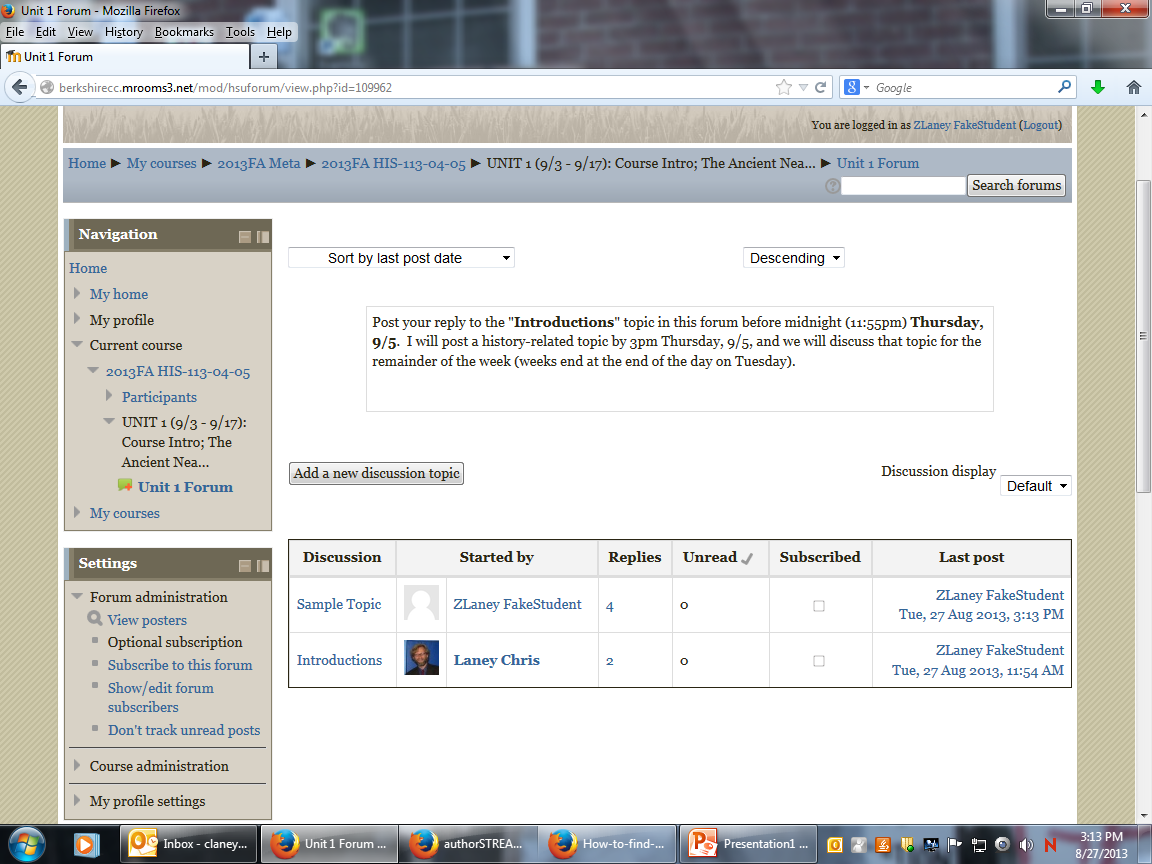 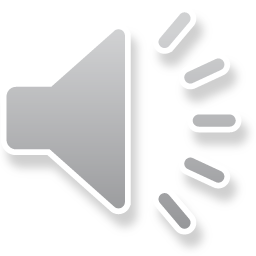 “nested” vs. “threaded” view
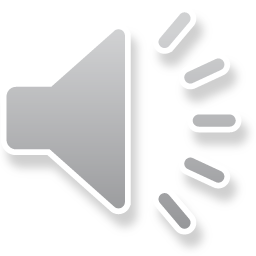 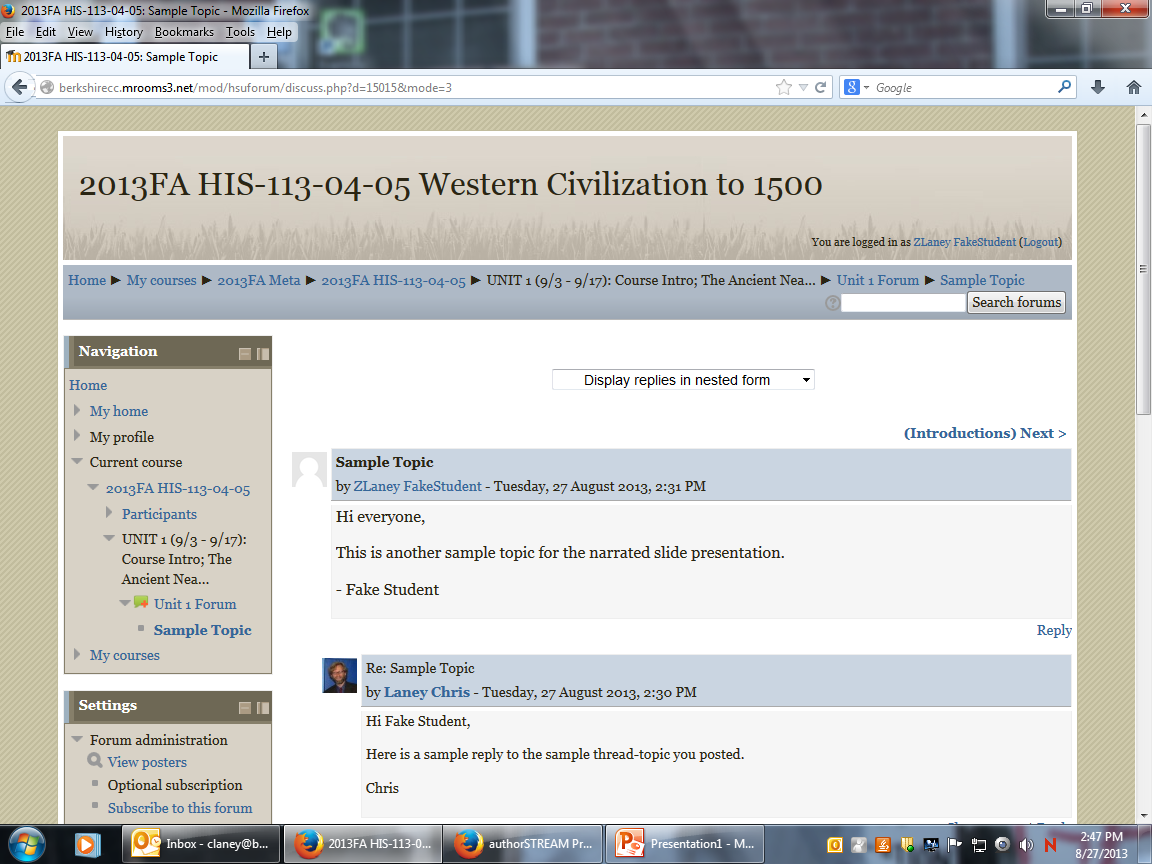 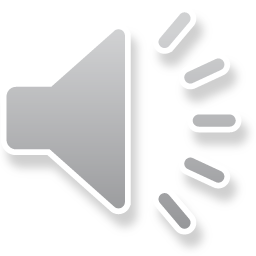 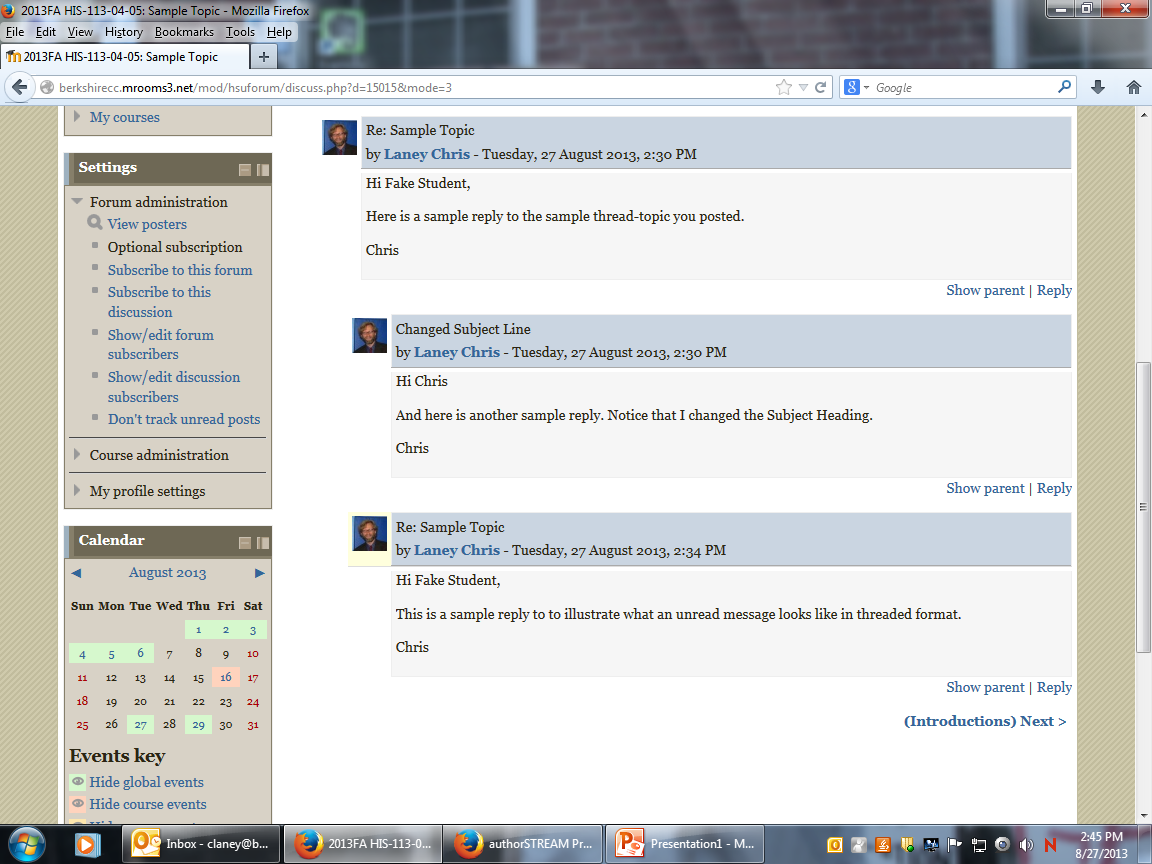 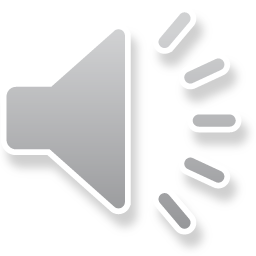 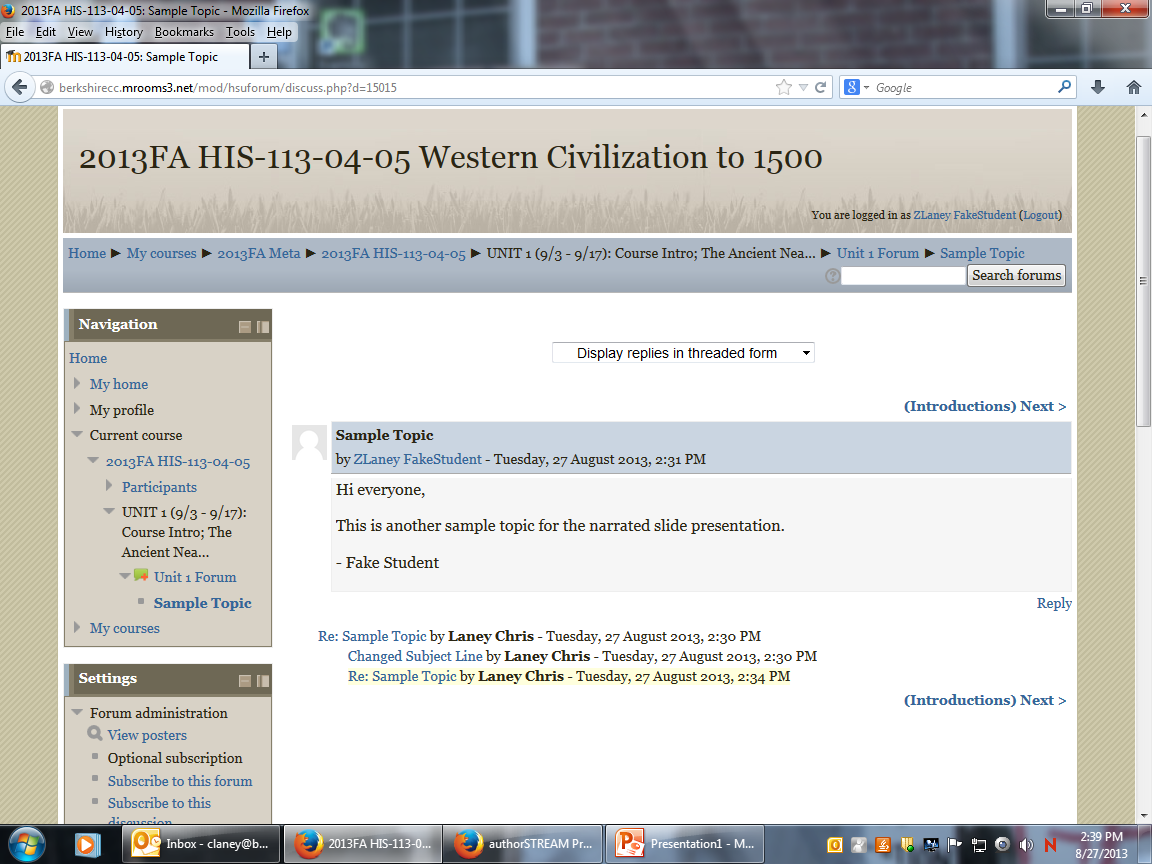 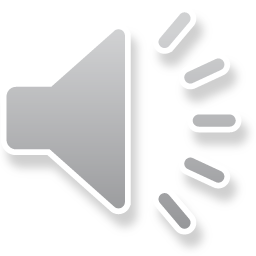 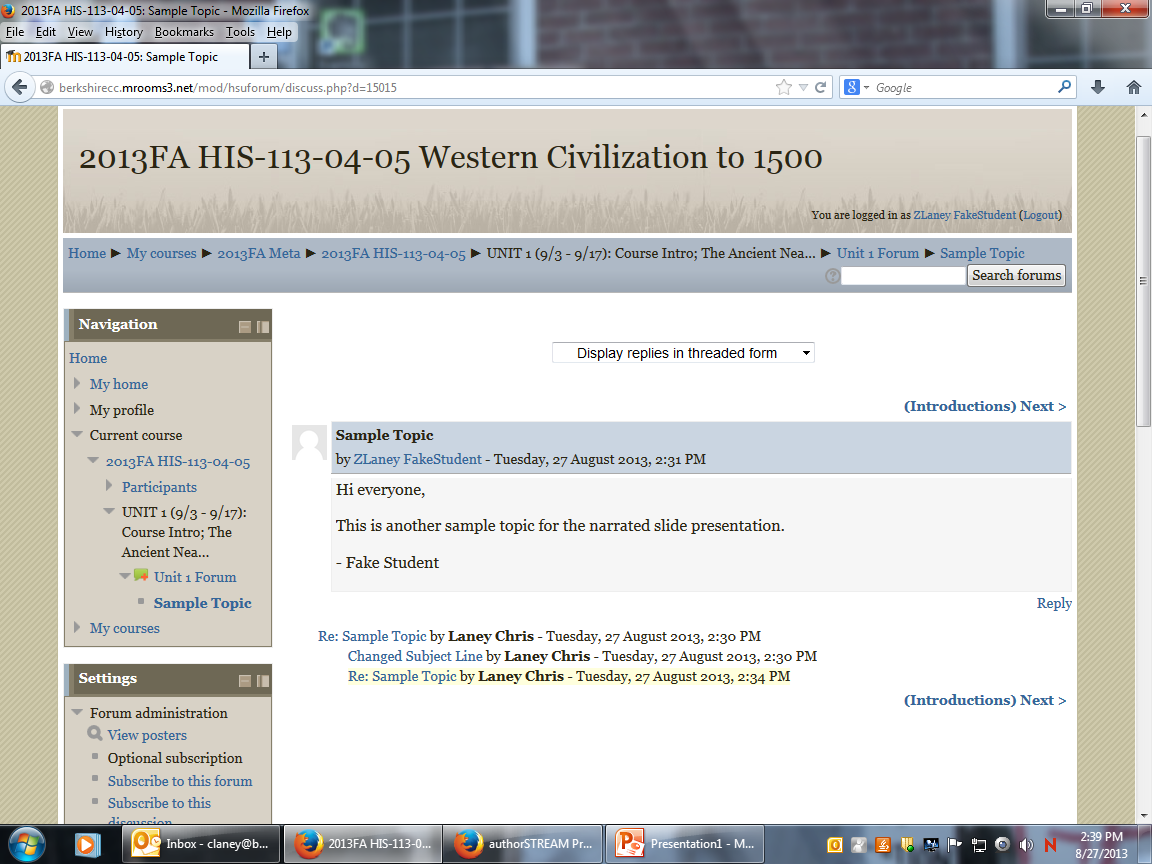 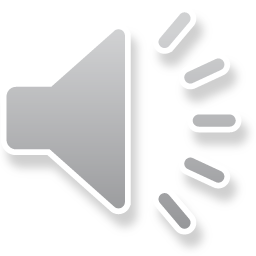 Add links
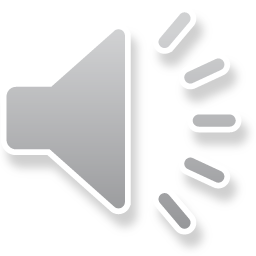 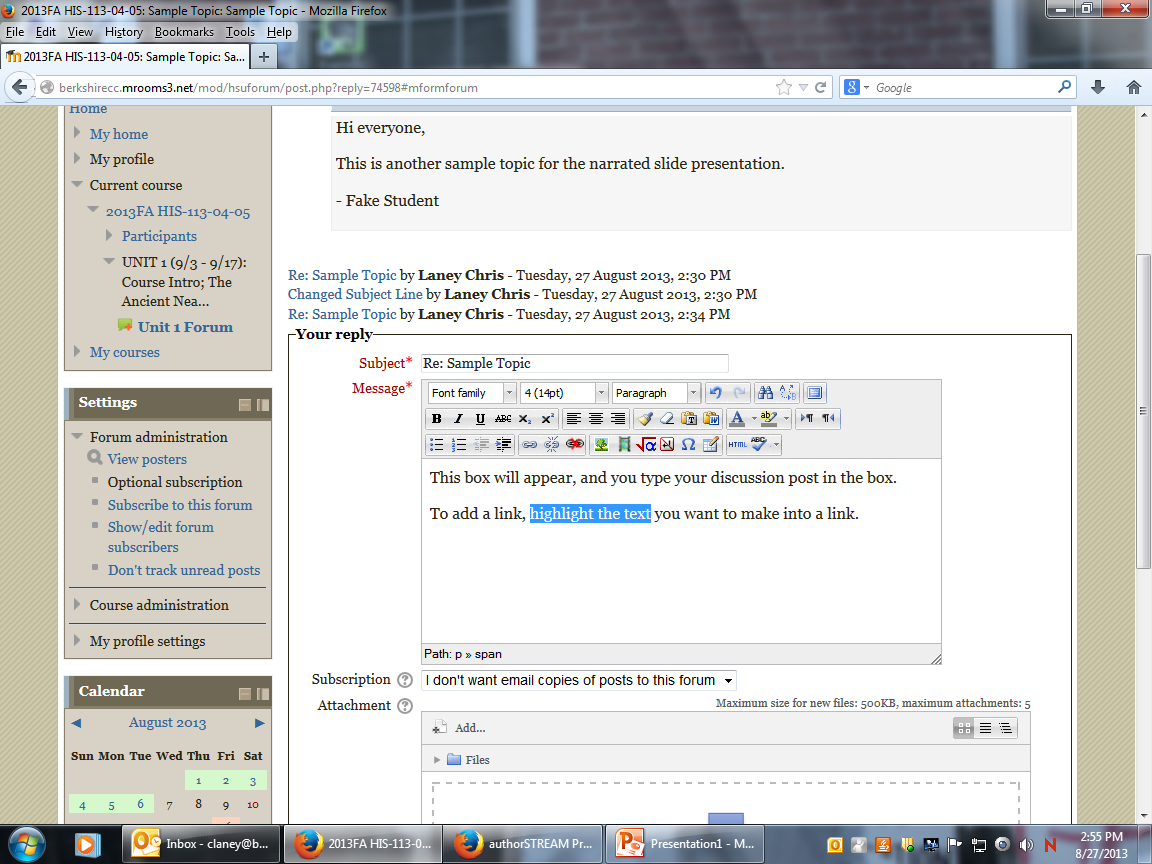 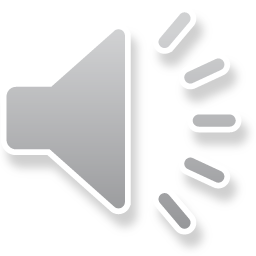 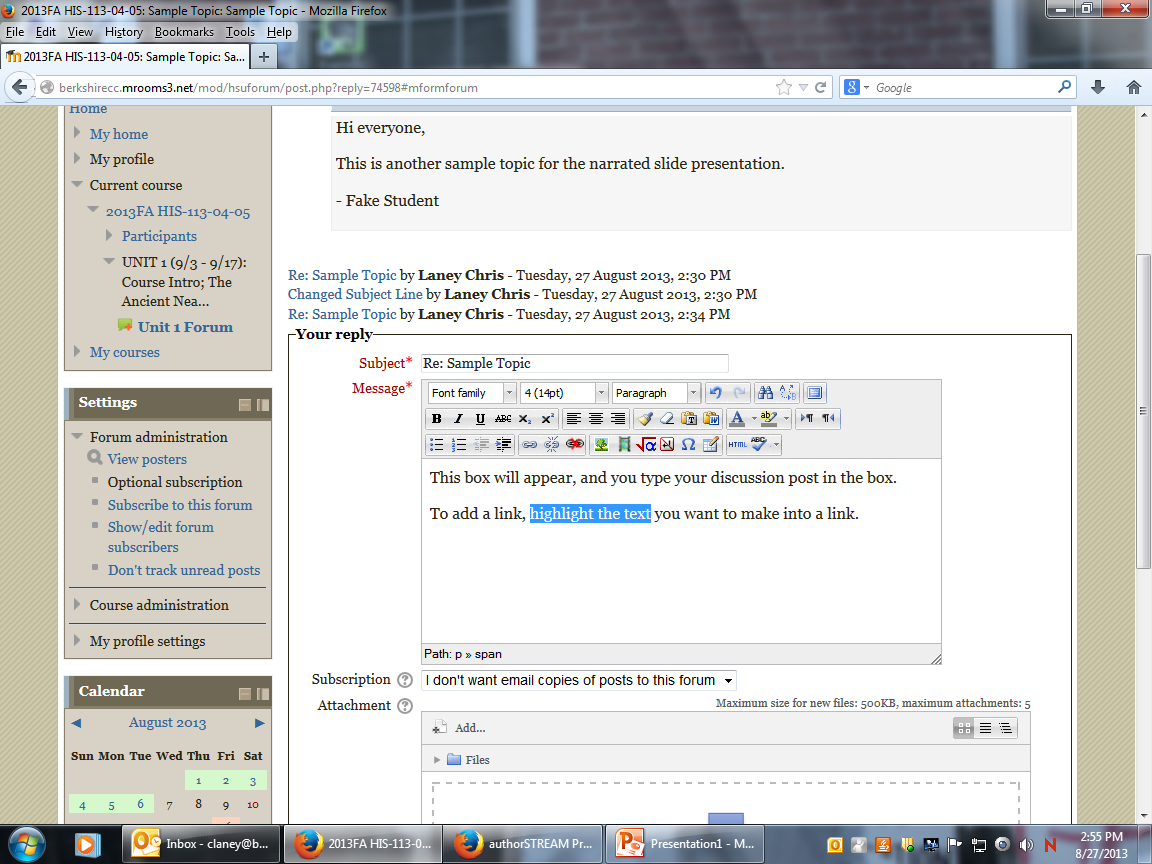 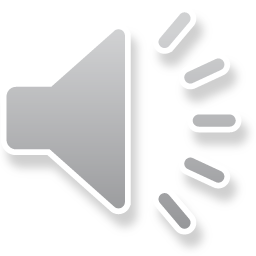 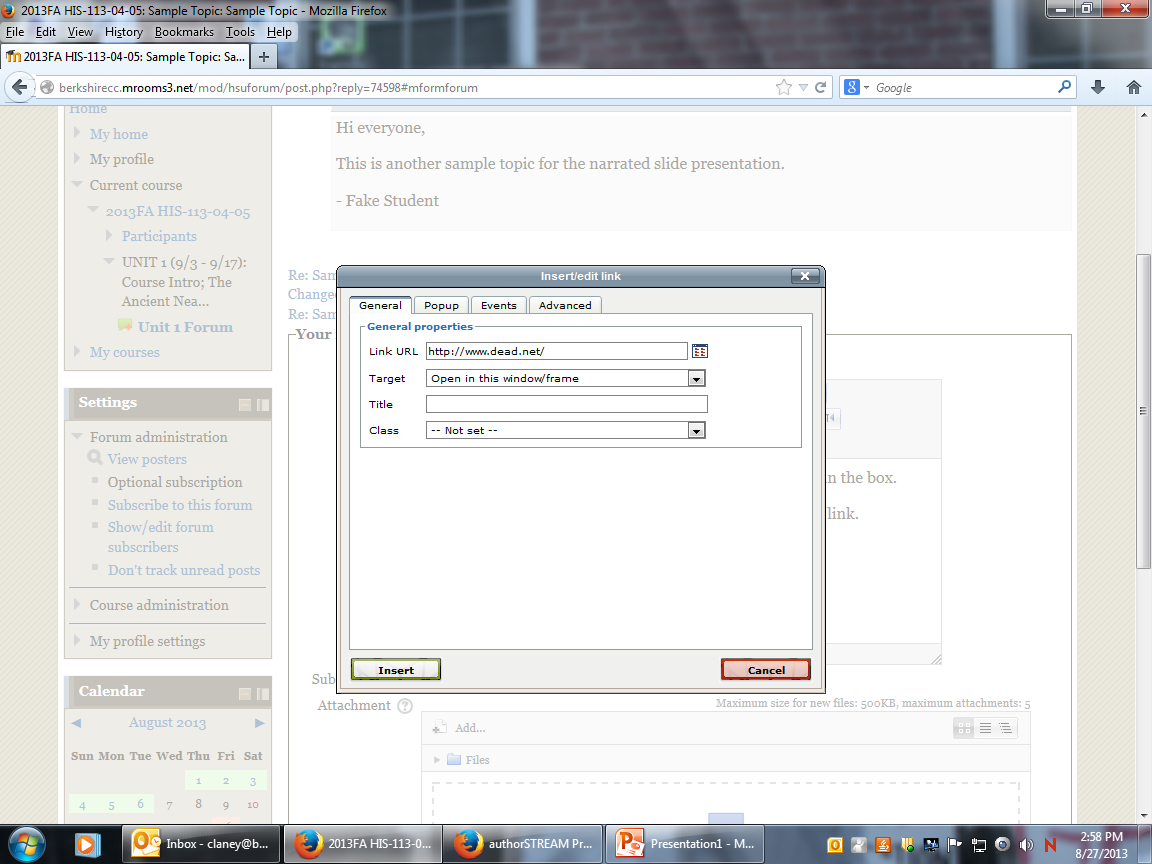 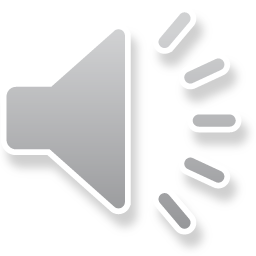 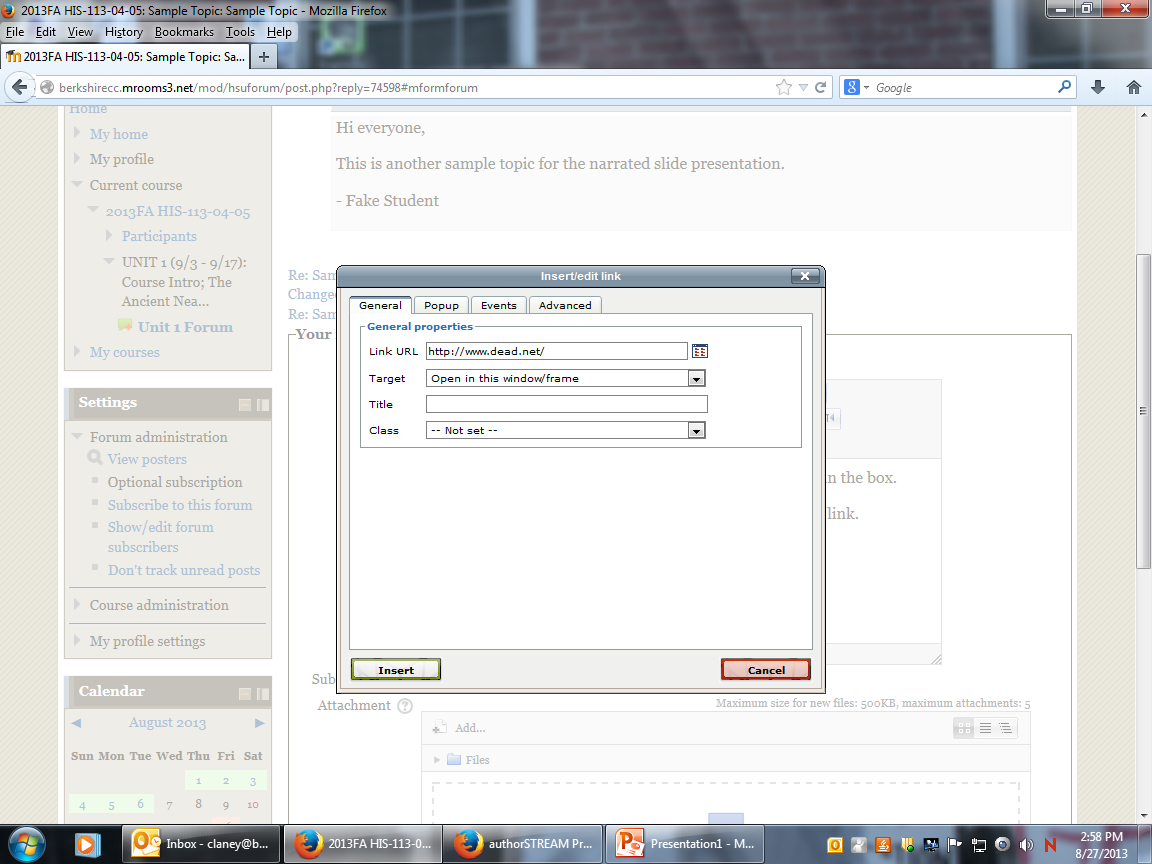 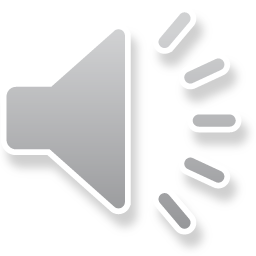 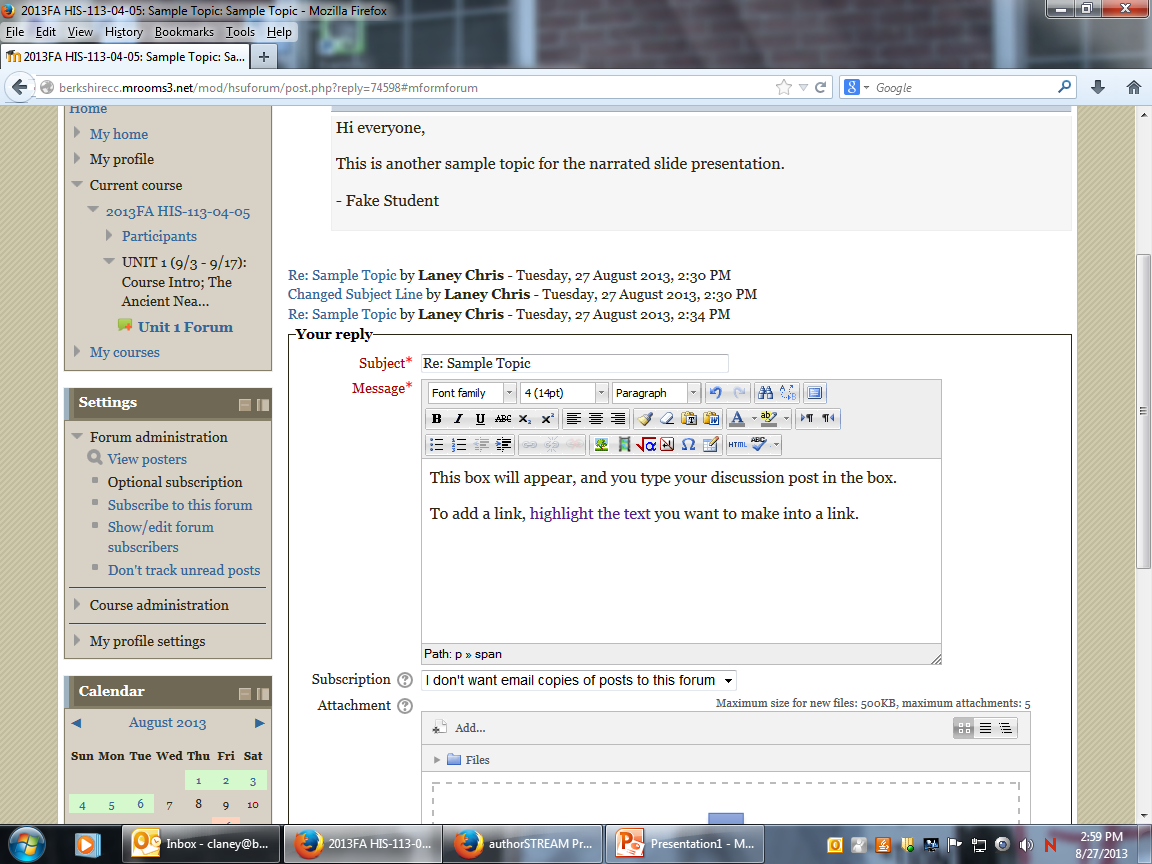 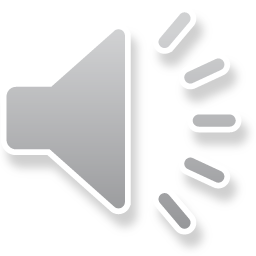 Add Images
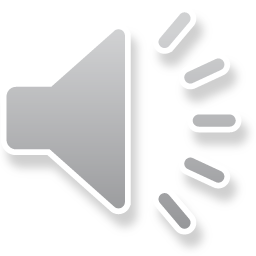 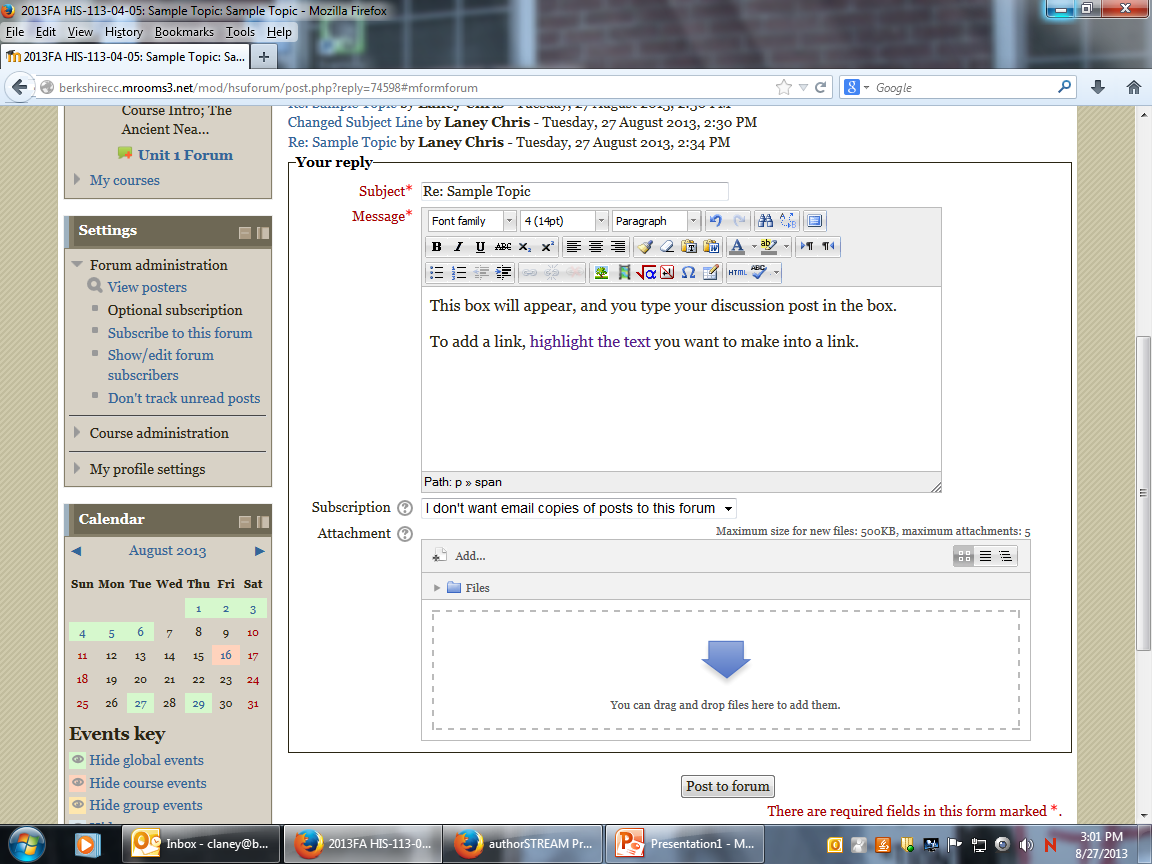 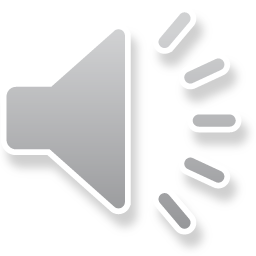 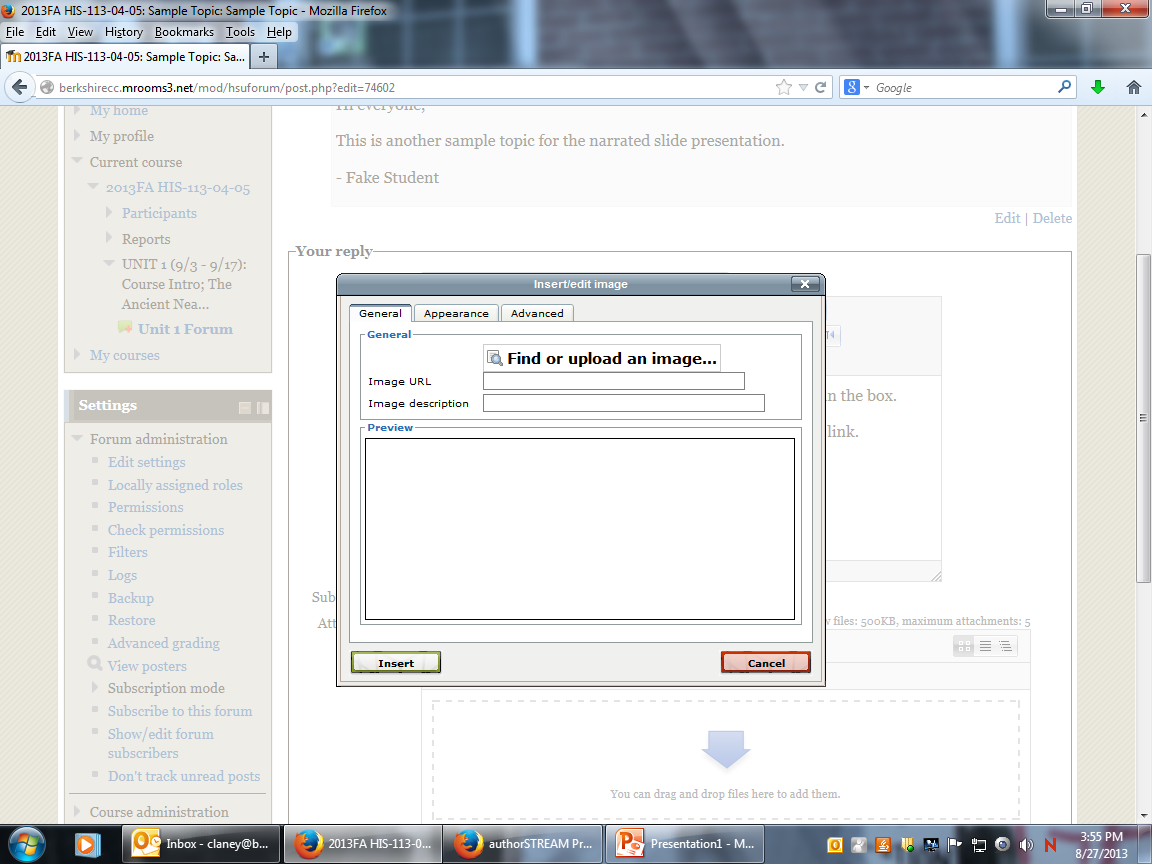 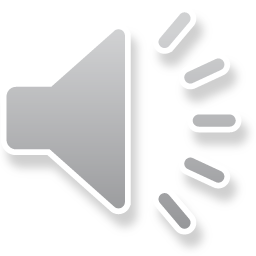 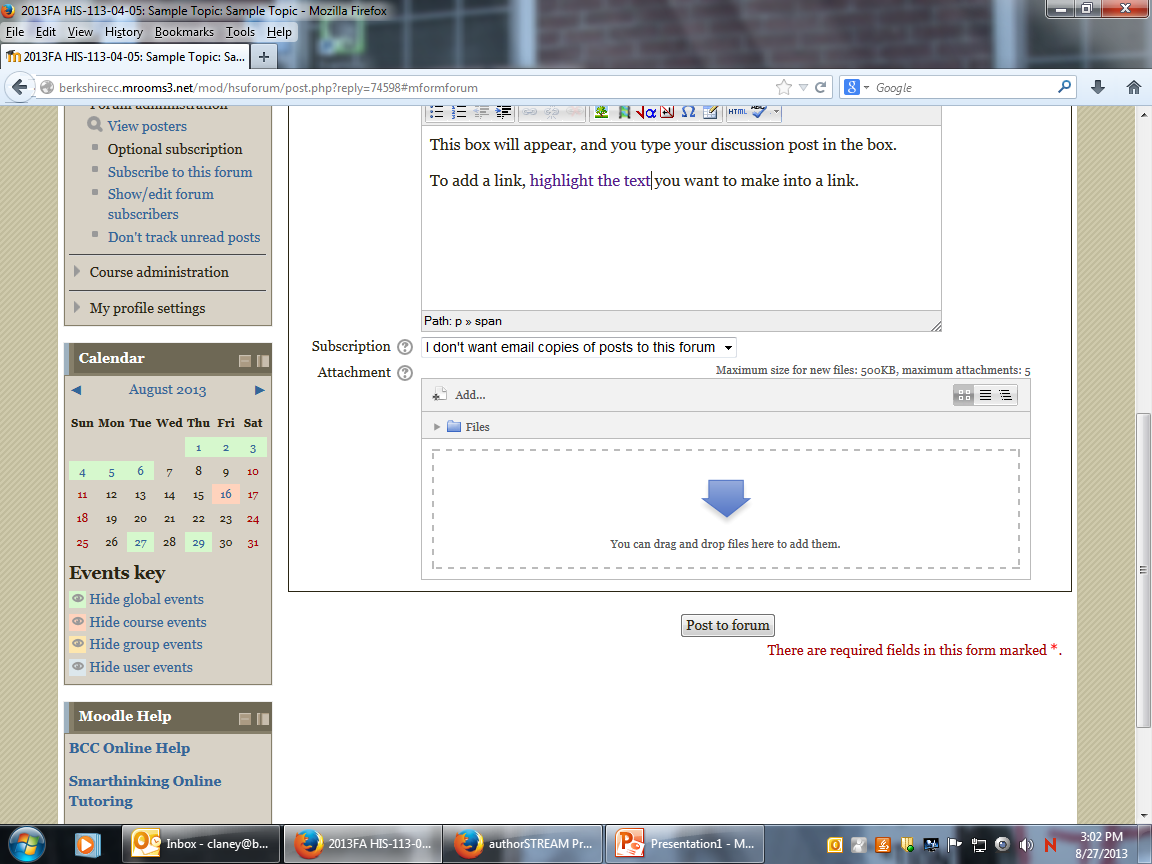 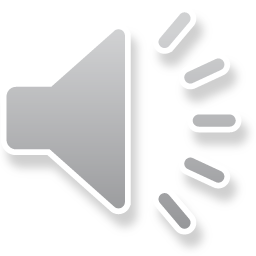